A Tale of Two FacultiesA Study in Contrasts and Lessons Learned
Victoria James, Data Coordinator, Course Evaluations
Gregory Hum, PhD, Assistant Director, Teaching Assessment
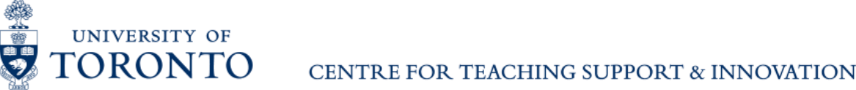 [Speaker Notes: GH VJ

50 MINUTES]
Agenda
Our Institutional and Evaluation Context
Two Contrasting Case Studies, and Defining Success
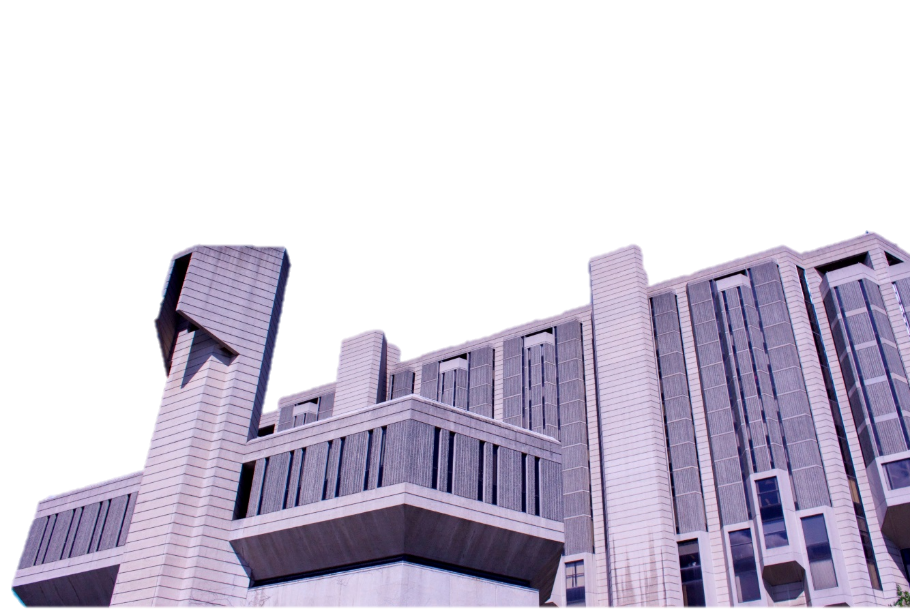 Key Implementation Lessons
Conclusions
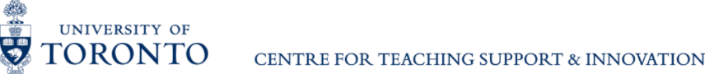 [Speaker Notes: GH]
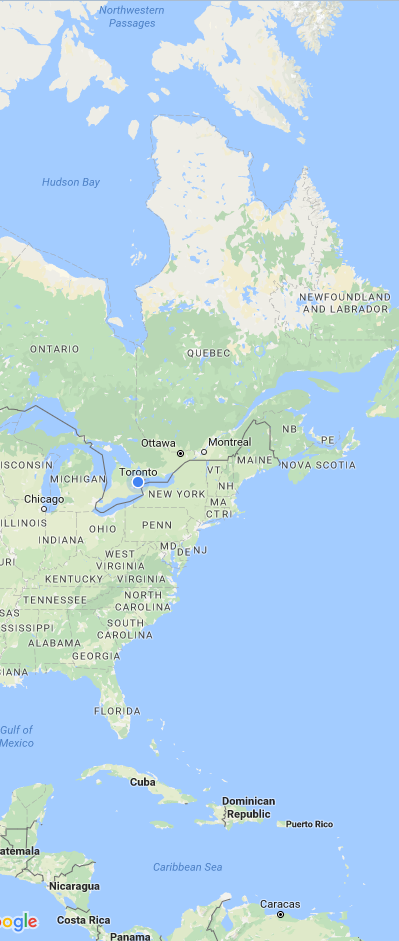 About the University of Toronto
70,728 Undergraduate Students
18,038 Graduate Students

14,240 Faculty Members



3 Campuses, 20 Faculties/Divisions

44 Libraries
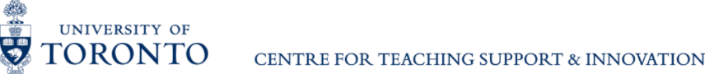 https://www.utoronto.ca/about-u-of-t/quick-facts
[Speaker Notes: VJ – library 3rd largest system in NA]
Course Evaluations @ UofT
Began implementing new Course Evaluation Framework with Blue in 2012

11 Faculties served by central Course Evaluations Team

Dedicated, centralized Course Evaluations Team at Centre for Teaching Support & Innovation
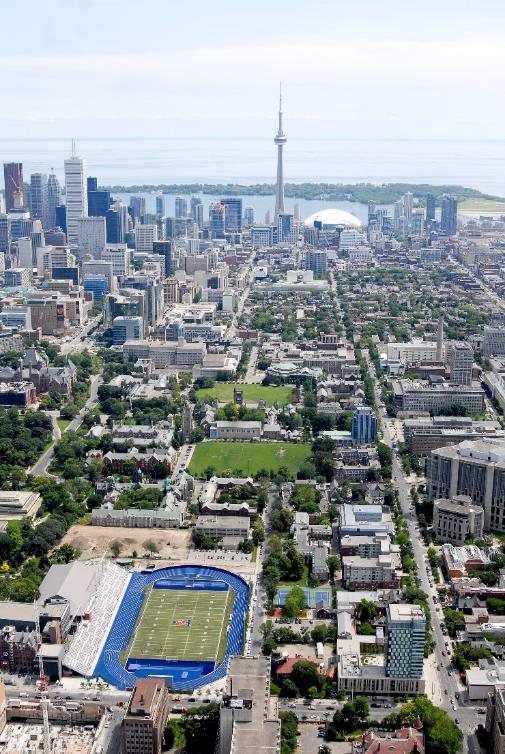 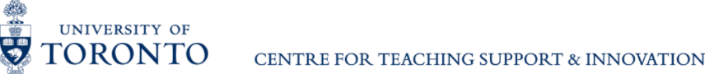 [Speaker Notes: VJ – more like 16 faculties bc ug and grad]
Implementation
Progressive roll-out (projected completion by 2020)
Academically designed and driven framework (EvalUT)
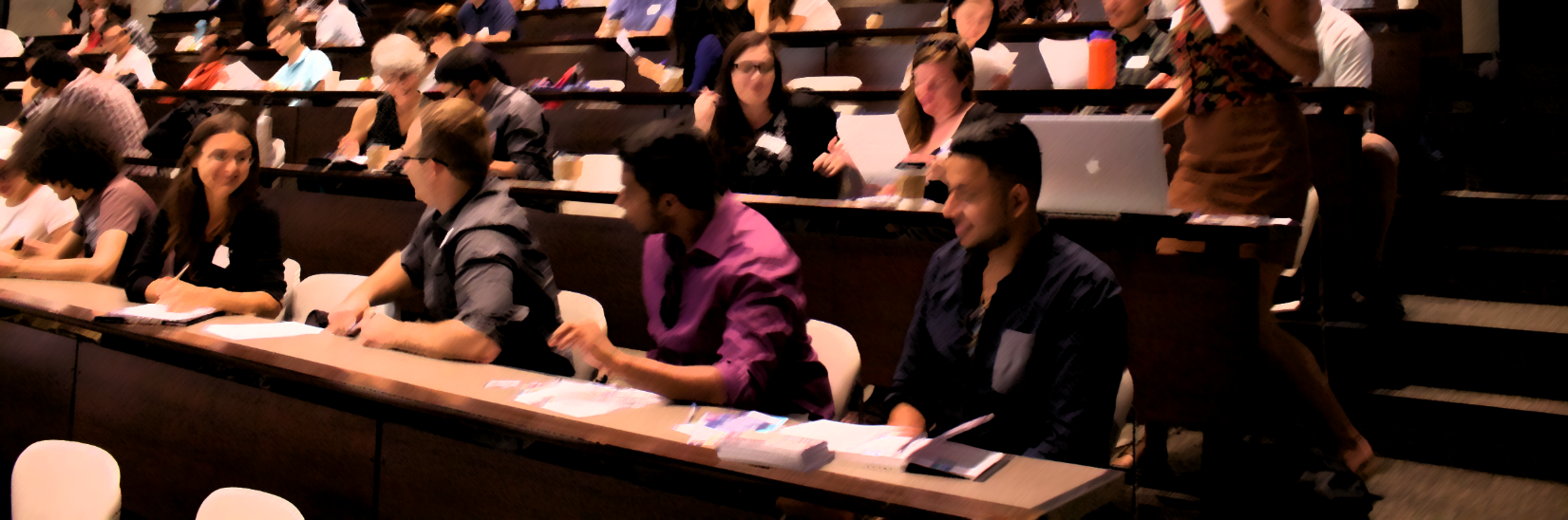 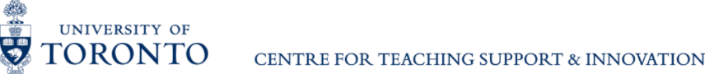 [Speaker Notes: GH]
The Cascaded Framework
Centralised and decentralised
Summative and formative
Customized teaching priorities
From broad-based to granular assessment
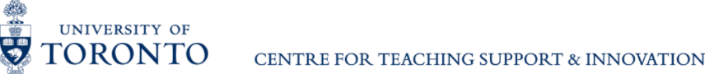 [Speaker Notes: GH]
Implementation Overview
Our role: central coordination of stakeholders in bottom-up activities
Local committees
Design priorities
Establish policy
Local ongoing work post-implementation
Point of contact
Local staff prepare ROSI (student information system) data
Local initiatives
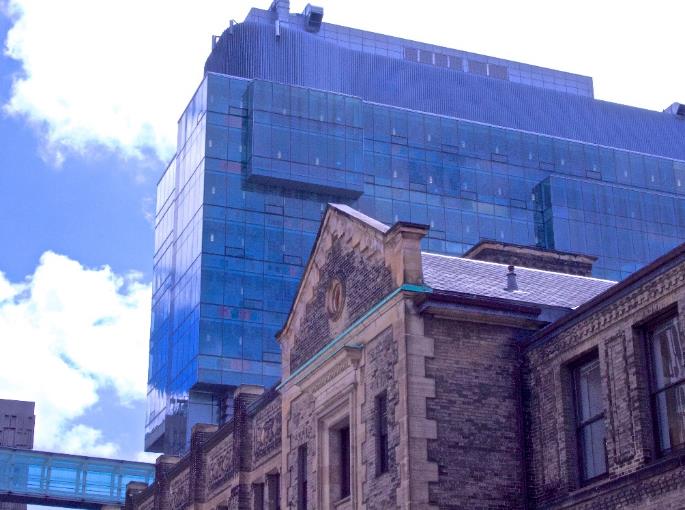 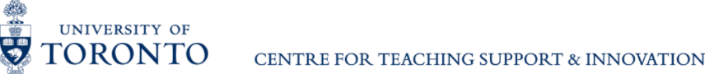 [Speaker Notes: GH]
Compare & Contrast: Case Studies
Large undergraduate faculty with several independent departments
Many classes with variability in class size
Small, professional, graduate faculty
Classes max out with enrolment of 80 students
Faculty A - “Challenging”
Faculty B -“Early Success”
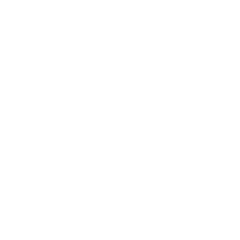 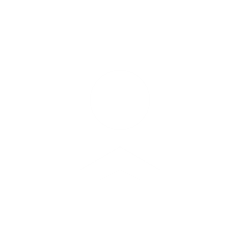 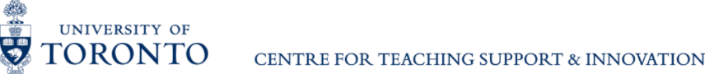 [Speaker Notes: VJ]
Defining Success
Leaders delegated main responsibilities
Poor “buy-in” by faculty
Procedural issues have lead to problematic data reporting
Mixed success with relationships
Ongoing conversation with leaders
Use of course evaluation data in faculty program review
Helped us identify gaps in our data
Consistently positive relationships
Faculty A - “Challenging”
Faculty B -“Early Success”
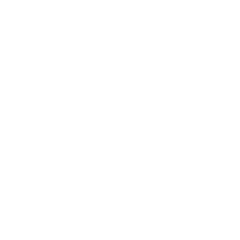 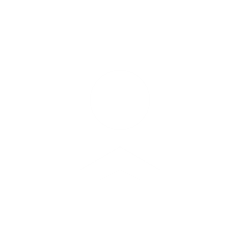 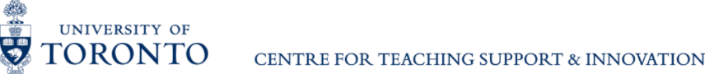 [Speaker Notes: VJ]
Key Lessons
Community consultation and buy-in set the stage
Collaboration and engagement are key
Build and maintain sustainable processes
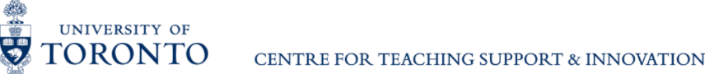 [Speaker Notes: GH]
Consultation and Buy-In
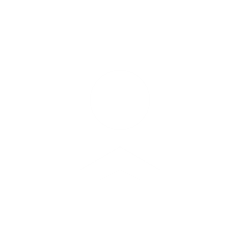 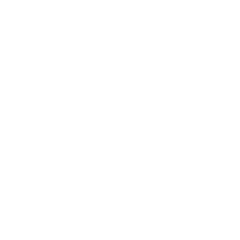 Faculty A - “Challenging”
Faculty B -“Early Success”
Decision to implement made quickly, and implementation occurred on a condensed timeline
No defined communication strategy
High skepticism, low confidence in the system
Resistance and preference for prior methods
Discussions regarding implementation lasted over a year, with multiple meetings
Consistent communications
Low skepticism, high confidence
Enthusiasm for new system
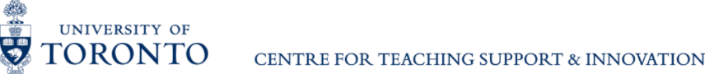 [Speaker Notes: VJ]
Consultation and Buy-In
Change is a collaborative process bottom-up and top-down
Buy-in is contingent on local contacts/actions
Buy-in & consultation shouldn’t be rushed

Be available to guide and facilitate
Presentations & meetings
“Move towards the resistance”
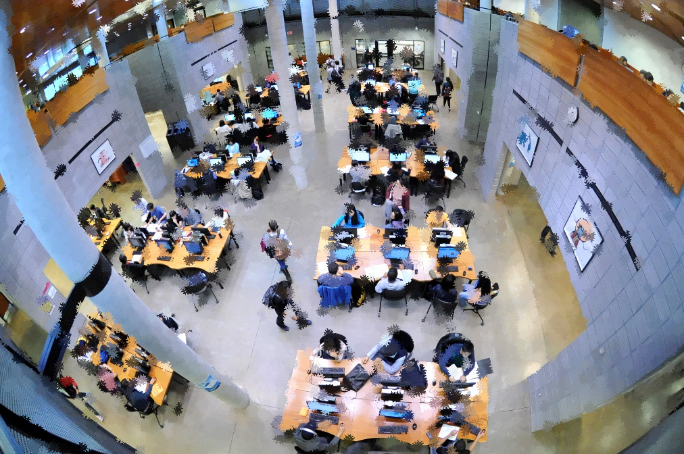 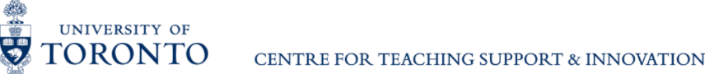 [Speaker Notes: GH]
Collaboration and Engagement
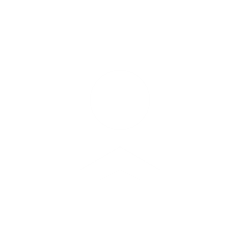 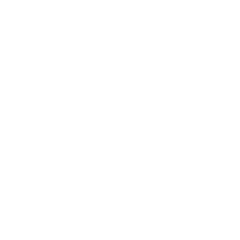 Faculty A - “Challenging”
Faculty B -“Early Success”
Course and instructor data were collected with little input from departments
Miscommunications over central online data verification tool
Open communication with instructors

Determined best contacts for day-to-day course evaluations questions

Change of staff meant rebuilding relationships
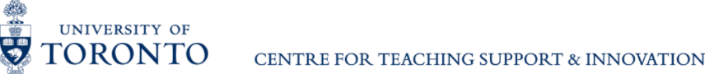 [Speaker Notes: Note in A section – agreed to compromises in hopes of improving engagement
VJ]
Collaboration and Engagement
Key contacts are important
Find allies (it’s never too late!)
Remain in and/or re-establish contact (meet/train newcomers)
Communication strategies are essential
Advising students and faculty (pop-ups in LMS, posters, presentations, newsletters)
Keep local and central conversations going to maintain focus and engagement
Use evidence to drive the conversation
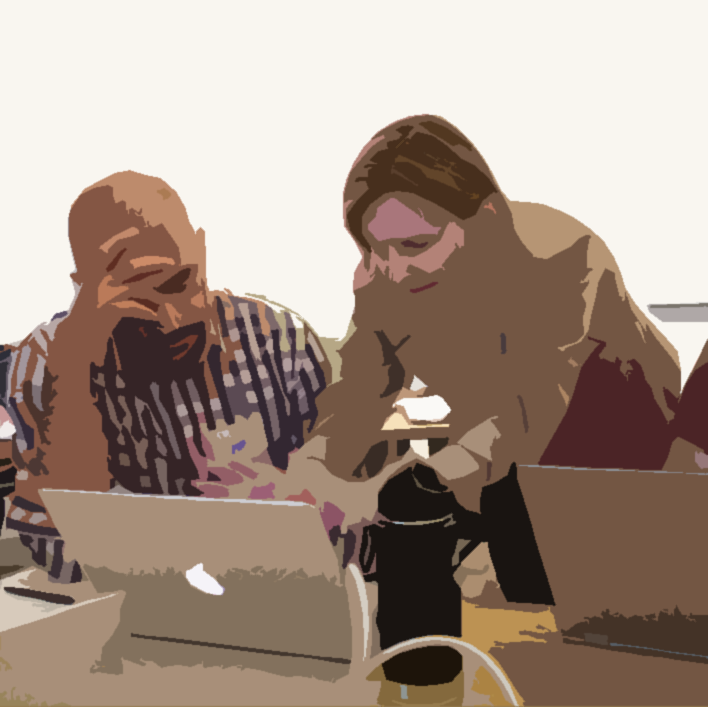 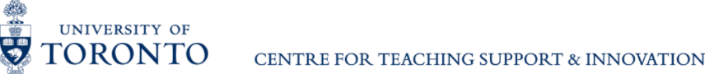 [Speaker Notes: GH]
Sustainable Processes
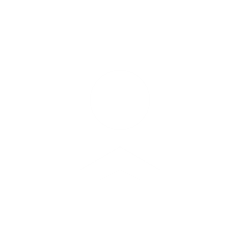 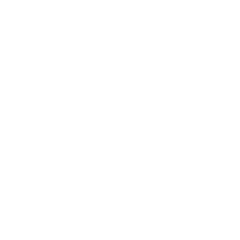 Faculty A - “Challenging”
Faculty B -“Early Success”
Errors occurred due to previous agreed-to conditions
Course Evaluation Team smaller at time of implementation
Earlier implementation with fewer established processes
Connection with Registrar’s Office, and introduction to online data collection tool early on in the process
Course Evaluation Team had more members
Later implementation with stronger understanding of process
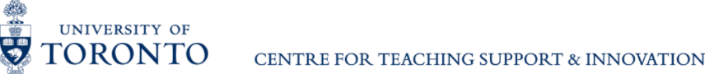 [Speaker Notes: VJ]
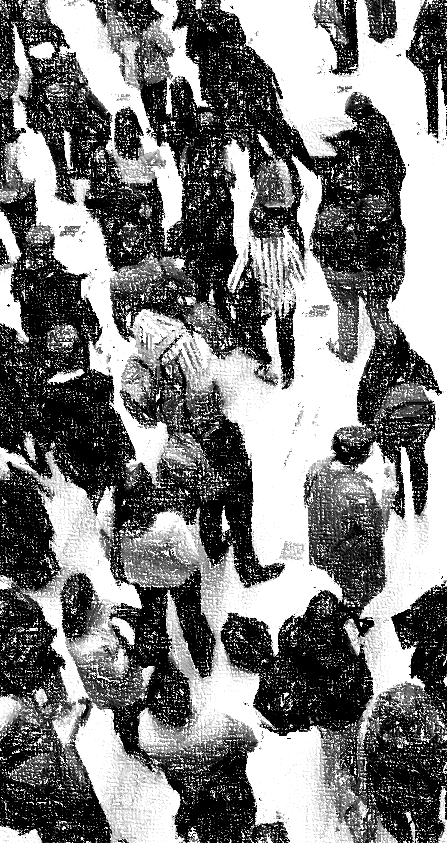 Sustainable Processes
Support local processes
Written resources
Training and education

Develop and sustain long-term sustainable processes
Create and update roadmaps
Match process to available resources
Be cautious with short-term solutions/compromises

Continuously re-evaluate processes
Look at the data
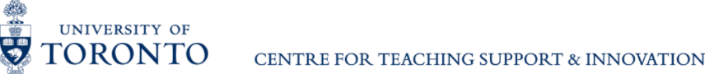 [Speaker Notes: GH]
Measuring Success
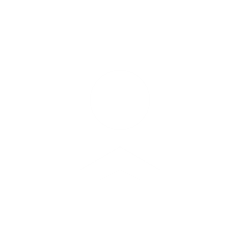 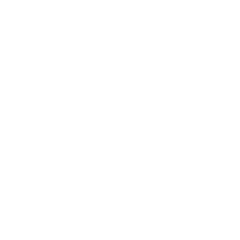 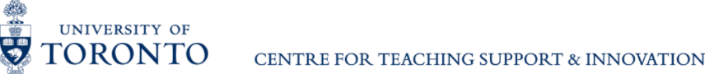 [Speaker Notes: VJ]
Measuring Success
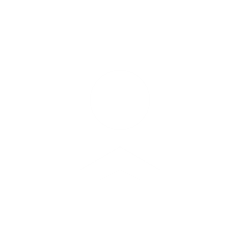 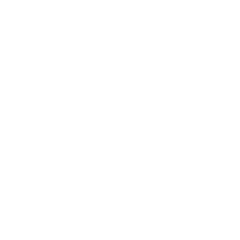 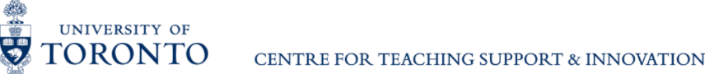 [Speaker Notes: GH]
Summary: Key Lessons
Community Consultation and Buy-in Set the Stage
A strong initial foundation is ideal
It is never too late
Collaboration and engagement are key
Find and maintain relationships with those you can count on
Processes/outcomes are inter-connected
Build and maintain sustainable processes
Be explicit
Be flexible – within reason
Keep re-evaluating and learning
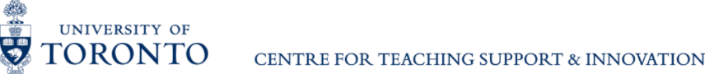 [Speaker Notes: GH, VJ, GH]
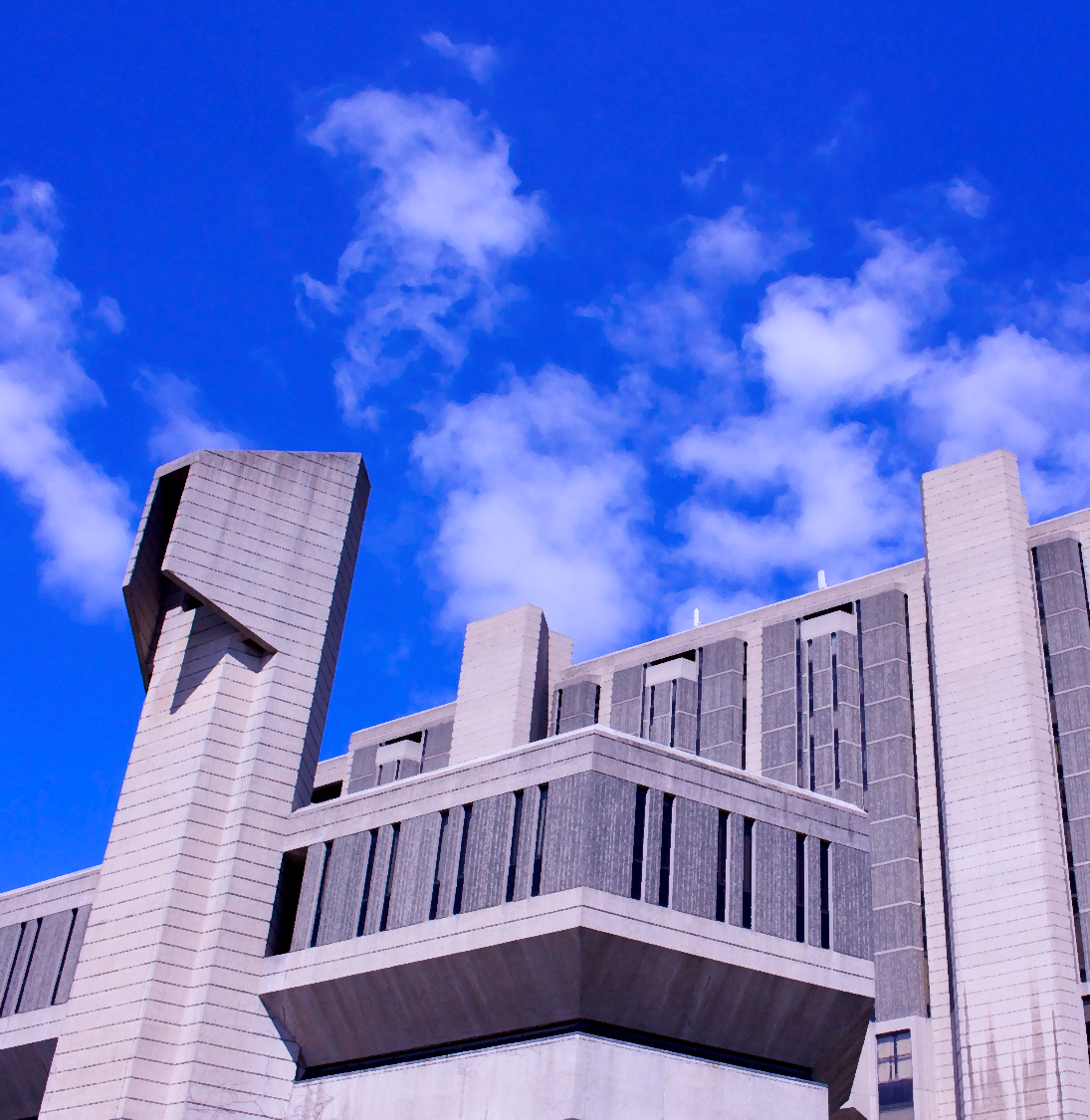 Questions?
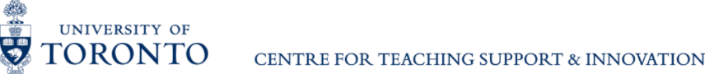